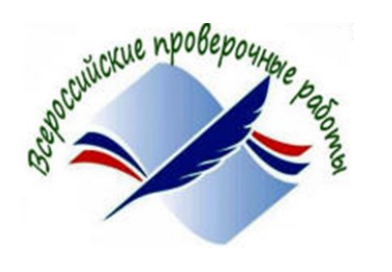 О проведении ВПР в 2025 году
Полосина Н.В., начальник отдела организации общего образования и оценочных процедур
19.02.2025
Основания для проведения?
- постановление Правительства РФ от от 30.04.2024 N 556 «Об утверждении перечня мероприятий по оценке качества образования и Правил проведения мероприятий по оценке качества образования»
- Приказ Федеральной службы по надзору в сфере образования и науки (Рособрнадзор) от 13.05.2024 N 1008 «Об утверждении состава участников, сроков и продолжительности проведения всероссийских проверочных работ в образовательных организациях, осуществляющих образовательную деятельность по образовательным программам начального общего, основного общего, среднего общего образования, а также перечня учебных предметов, по которым проводятся всероссийские проверочные работы в образовательных  организациях, осуществляющих образовательную деятельность по образовательным программам начального общего, основного общего, среднего общего образования, в 2024/2025 учебном году»
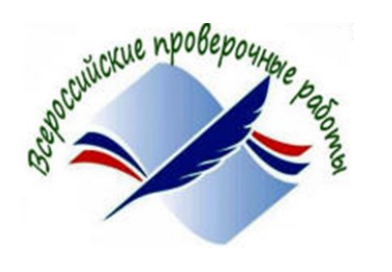 На что направлены работы?
На обеспечение эффективной реализации федеральных государственных образовательных 
стандартов начального, основного общего образования за счёт предоставления организациям, осуществляющим образовательную деятельность, единых проверочных материалов, единых критериев оценивания учебных достижений обучающихся.
С какой целью проводится ВПР?
С целью осуществления мониторинга уровня подготовки обучающихся в соответствии с Федеральными государственными образовательными стандартами
Кто принимает участие в ВПР?
В ВПР принимают участие все образовательные организации Алтайского края, в которых есть учащиеся 4-8, 10-х классов, за исключением:
- обучающихся специальных учебно-воспитательных учреждений закрытого типа и учреждений, исполняющих наказание в виде лишения свободы
 - обучающихся 15 школ, перечисленных в приказе Рособрнадзора от 13.05.2024 N 1006;
- обучающихся 4 школ, принимавших в исследовании уровня функциональной грамотности
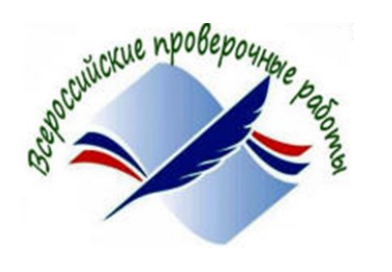 Участники НИКО-2024
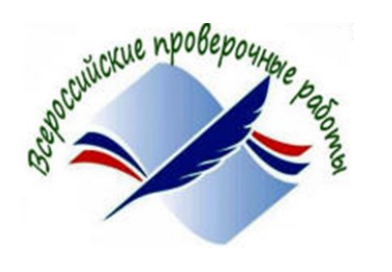 Участники 
международных исследований - 2024
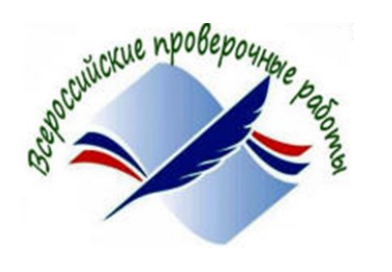 Выставляются ли отметки за ВПР в журнал?
Решение о выставлении отметок обучающимся по результатам ВПР и иных формах использования результатов ВПР в рамках образовательного процесса принимает образовательная организация в соответствии с установленной действующим законодательством Российской Федерации в сфере образования компетенцией.
Могут ли быть негативные последствия для ребёнка?
Результаты ВПР непосредственно не влияют на получение аттестата и на перевод в следующий класс.
Как обеспечить объективность?
Для обеспечения объективности проведения ВПР рекомендуется образовательным организациям:
- привлекать общественных наблюдателей из числа представителей родительской общественности;
- организовать видеонаблюдение в режиме офлайн в аудиториях проведения ВПР, а также в месте проверки работ экспертами;
- организовать внутришкольные или муниципальные перепроверки работ.
Что должен знать родитель о ВПР?
Результаты ВПР помогут родителям:
- увидеть объективную оценку уровня учебных достижений ребёнка  выявить существующие проблемы в усвоении начальной, основной образовательной программы по предметам;
- получить возможность принять участие в построении индивидуальной образовательной траектории ребёнка.
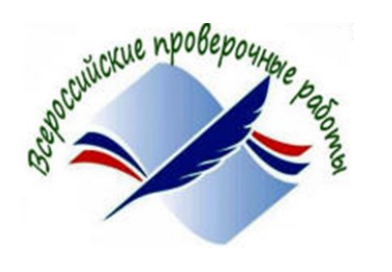 Обучающиеся с ОВЗ принимают участие?
Обучающиеся с ограниченными возможностями здоровья принимают участие в ВПР по решению образовательной организации и по согласованию с родителями (законными представителями) обучающегося с учетом того, что контрольные измерительные материалы для проведения проверочных работ составлены по программам начального общего, основного общего и/или среднего общего образования.
Какие есть альтернативы проведения ВПР?
При проведении ВПР предоставляется возможность выполнения участниками работ в компьютерной форме:
 в 5 классах по предметам "История", "Биология"
в 6, 7, 8 классах по предметам "История", "Биология", "География",
"Обществознание".
Решение о проведении проверочной работы в компьютерной форме образовательная организация принимает самостоятельно.
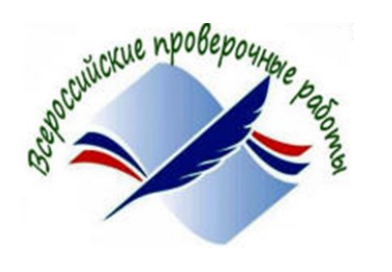 Какие ВПР и в каких классах проводятся?
проводится в штатном режиме:
в 4 классе по предметам: "Русский язык", "Математика", принимают участие все обучающиеся параллели; по предметам "Окружающий мир","Литературное чтение", "Иностранный язык" ВПР проводятся для каждого класса по одному предмету на основе случайного выбора
в 5 классе по предметам: "Русский язык", "Математика", принимают участие все обучающиеся параллели, по предметам "История", "Биология", "География", "Литература", "Иностранный язык"

в 6 классе по предметам: "Русский язык", "Математика" принимают участие все обучающиеся параллели; по предметам "История", "Биология", "География", "Обществознание", "Литература", "Иностранный язык" ВПР проводятся для каждого класса по двум предметам на основе случайного выбора

в 7 классе по предметам: "Русский язык", "Математика", "принимают участие все обучающиеся параллели; по предметам "История", "Биология", "География", "Обществознание", "Физика", "Литература", "Иностранный язык", "Информатика" ВПР проводятся для каждого класса по двум предметам на основе случайного выбора

в 8 классе по предметам: "Русский язык", "Математика" принимают участие все обучающиеся параллели; по предметам "История", "Биология", "География", "Обществознание", "Физика", "Химия" "Литература", "Иностранный язык", "Информатика" ВПР проводятся для каждого класса по двум предметам на основе случайного выбора
в 7, 8 классах «Математика», «Физика» (с углубленным изучением предмета) проводится в классах с углубленным изучением предмета данной параллели

 в 10 классе по предметам: "Русский язык", "Математика" принимают участие все обучающиеся параллели; по предметам "История", "География", "Обществознание", "Физика", "Химия","Литература", "Иностранный язык" ВПР проводятся для каждого класса по двум предметам на основе случайного выбора.
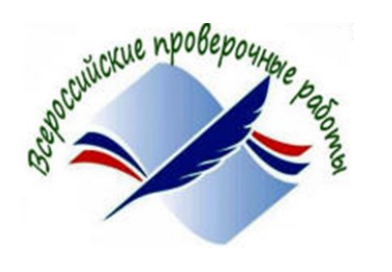 Каким образом определяются предметы на основе случайного выбора?
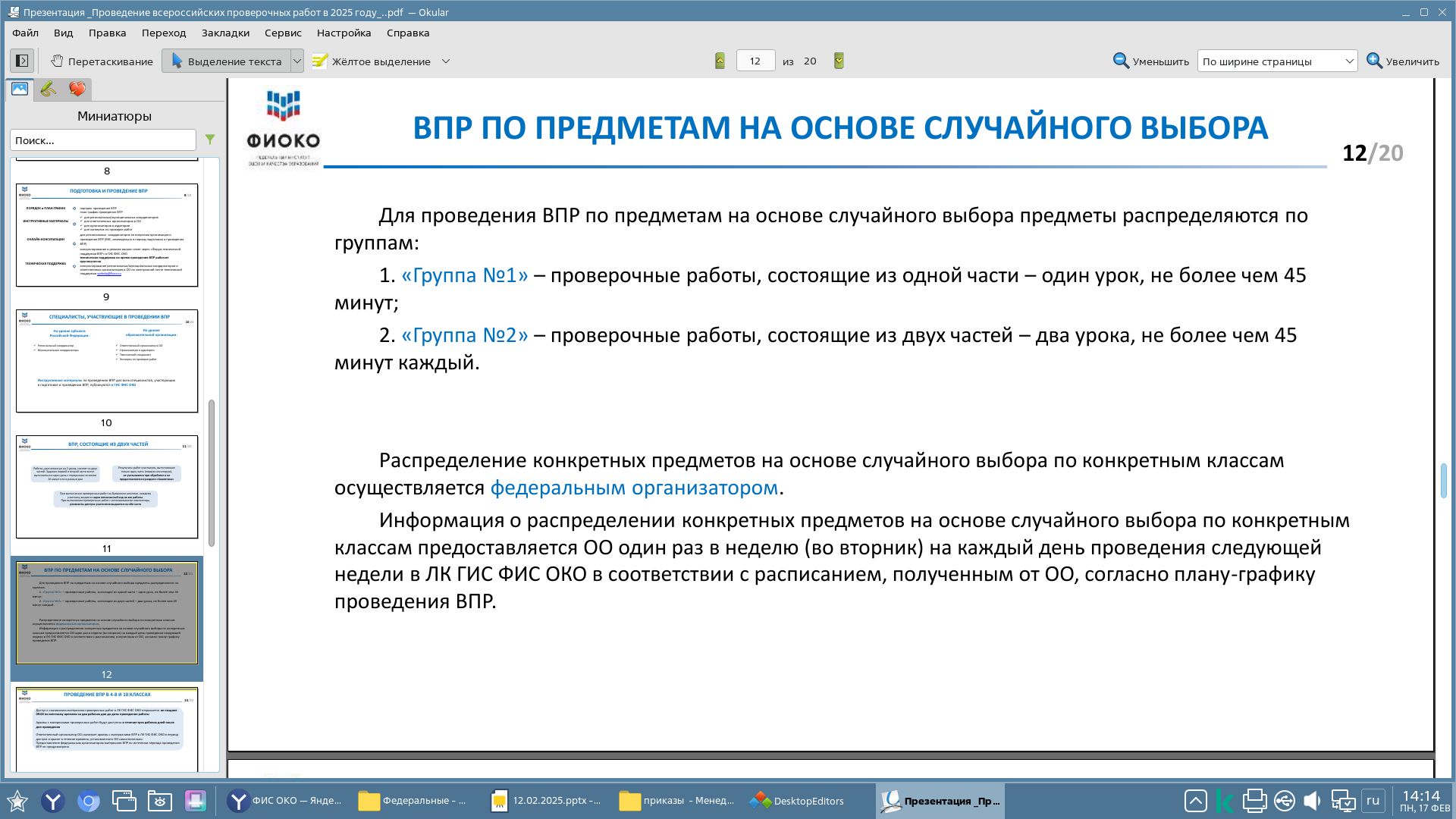 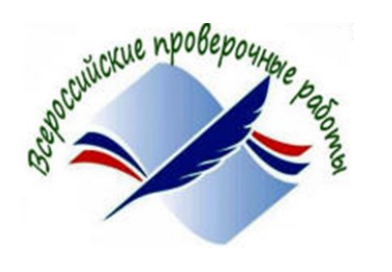 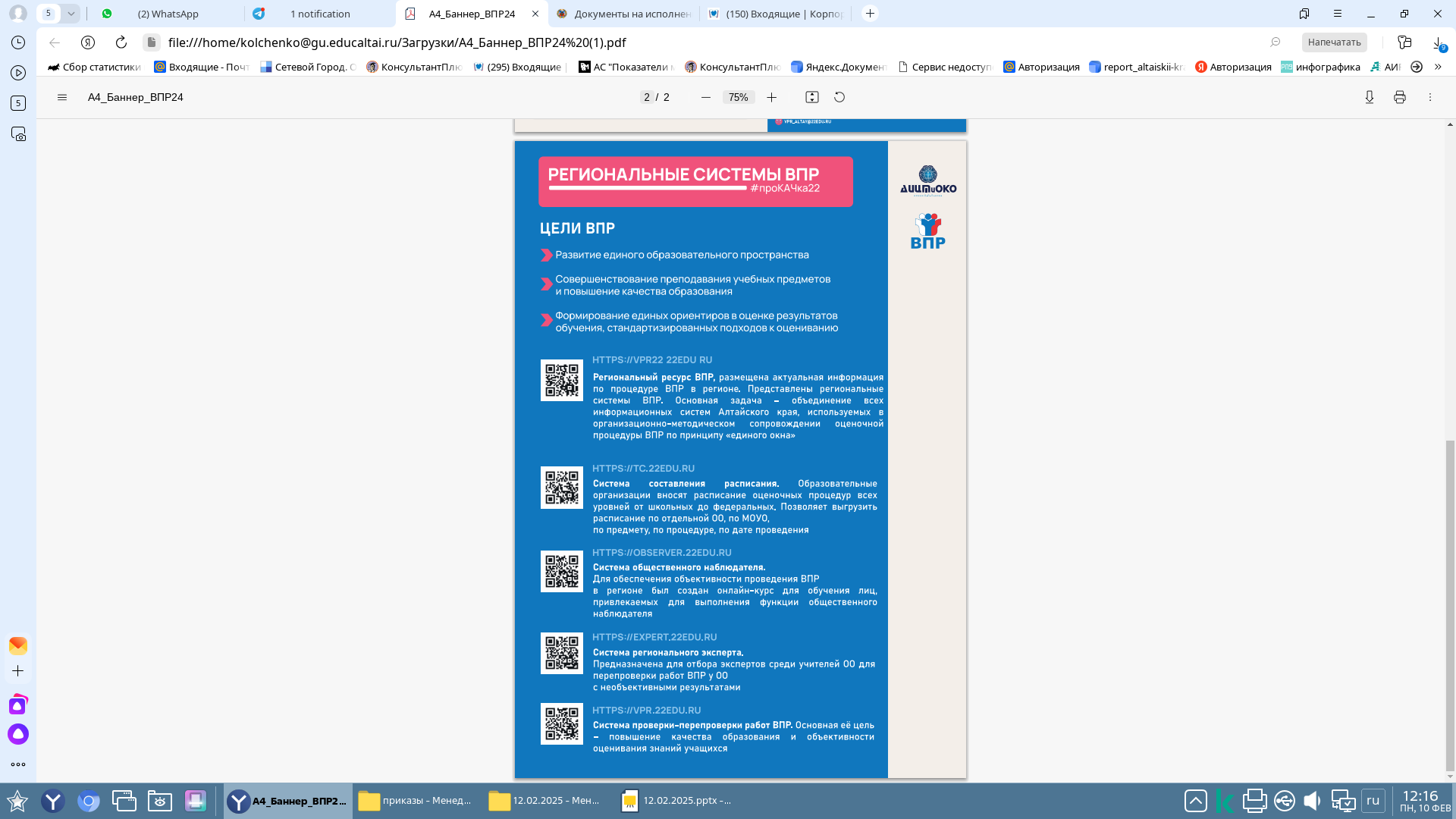 В какие сроки проводятся ВПР?
С 11 апреля по 15 мая
Образцы и описания проверочных работ: 
https://fioco.ru/obraztsi_i_opisaniya_vpr_2025
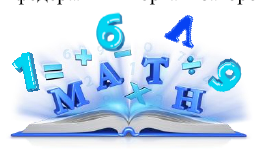 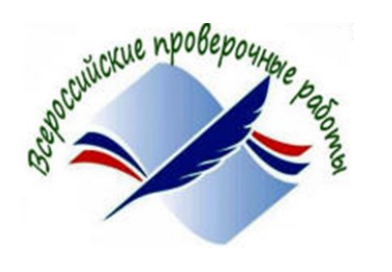 Новые пароли  муниципальных координаторов  действуют в ГИС ФИС ОКО с 11.02.2025.
Не допускается публикация в интернете или перенос файла с реквизитами с помощью съёмных устройств (флэш-дисков, компакт-дисков), к которым не исключён доступ посторонних.
В ФИС ОКО не используются методы подтверждения работоспособности кабинета и двухфакторной авторизации, синхронизация системы со сторонними ресурсами. Для работы используется ссылка на систему https://lk-fisoko.obrnadzor.gov.ru/ без сокращений и видоизменений.
Специалисты технической поддержки ГИС ФИС ОКО и организаторы ВПР не запрашивают пароль образовательной организации или иную конфиденциальную информацию.
Новые пароли ОО действуют в ГИС ФИС ОКО с 18.02.2025
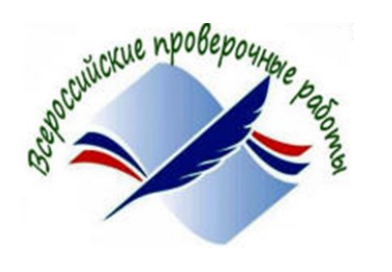 Паспорт ОО: актуальные сведения!
Сведения об участниках (до 26.02.2025)
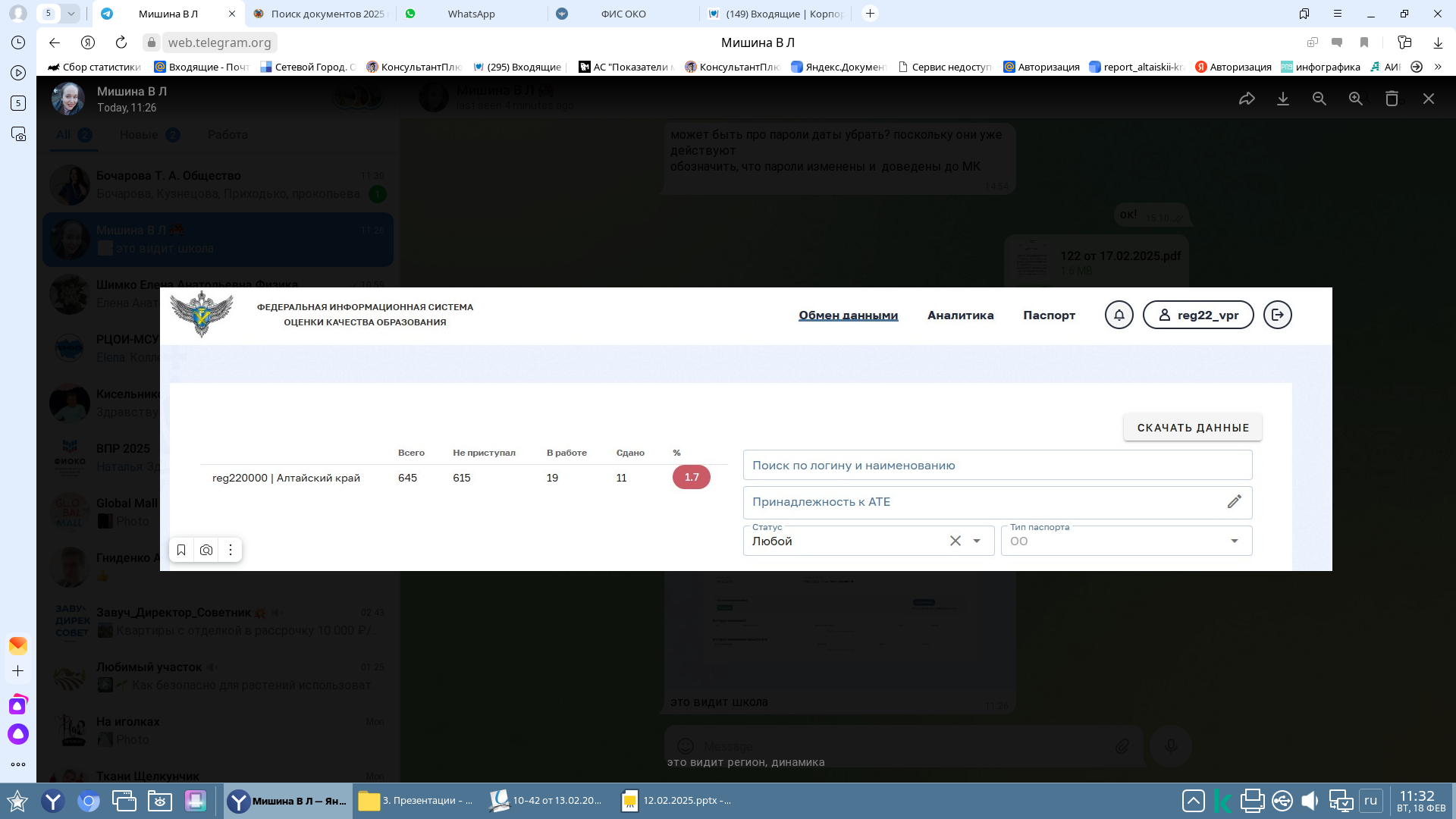 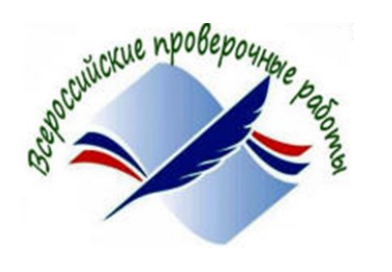 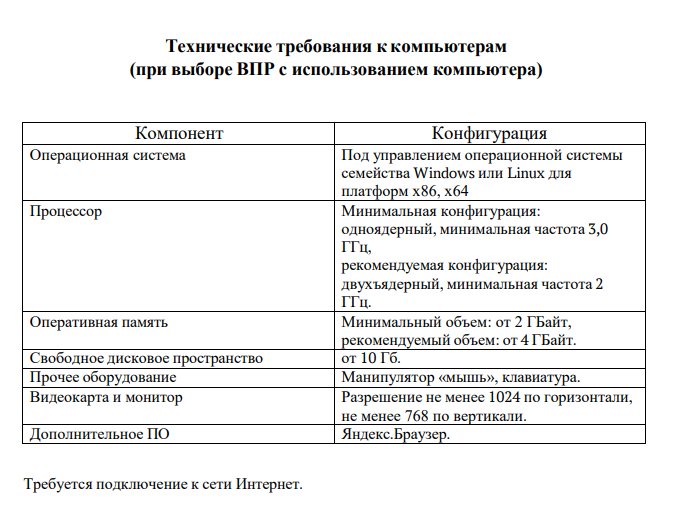